McPhillamy’s Gold Project
Rebecca Price - IPC Hearing Slide Show
December 2022
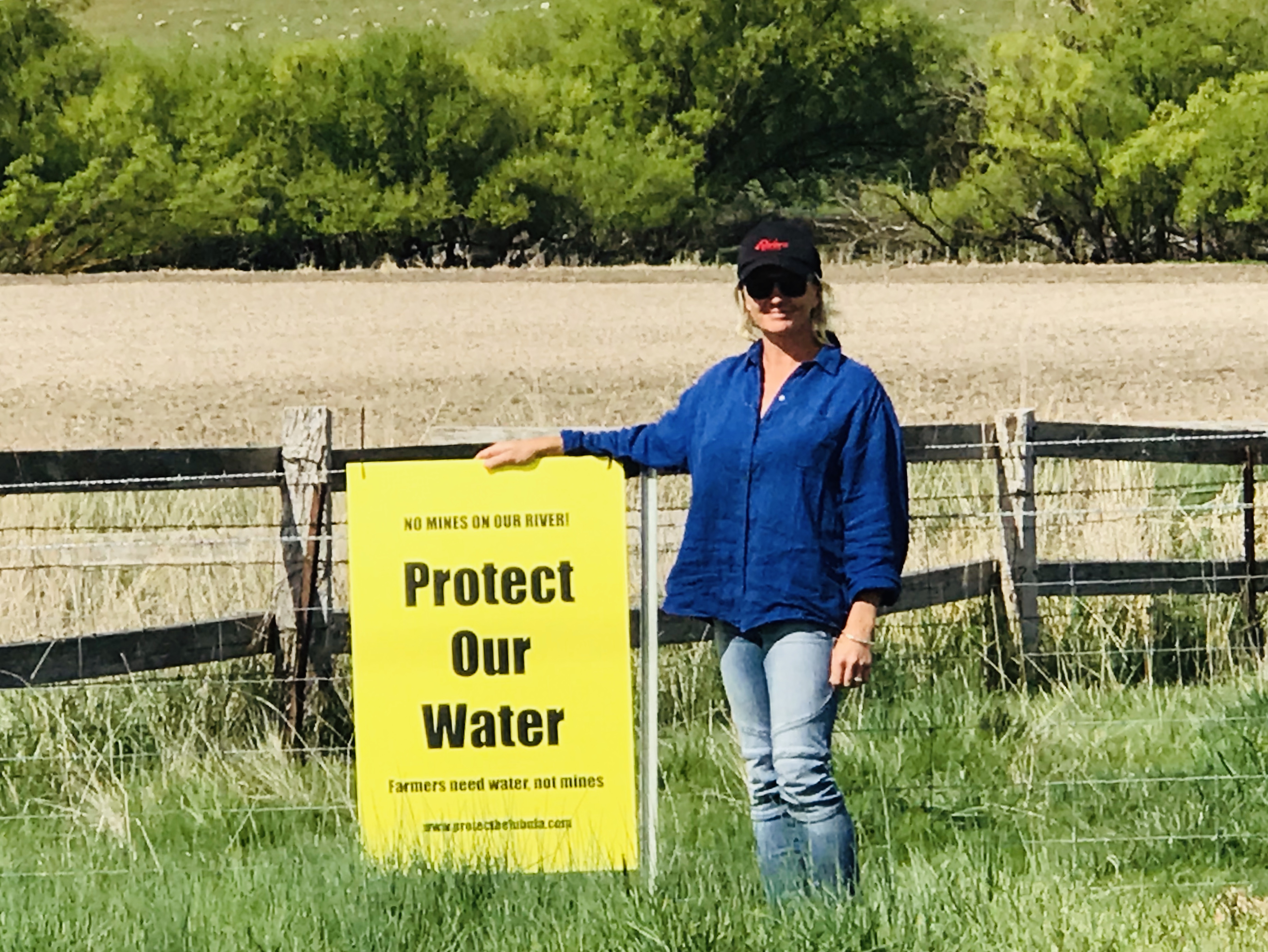 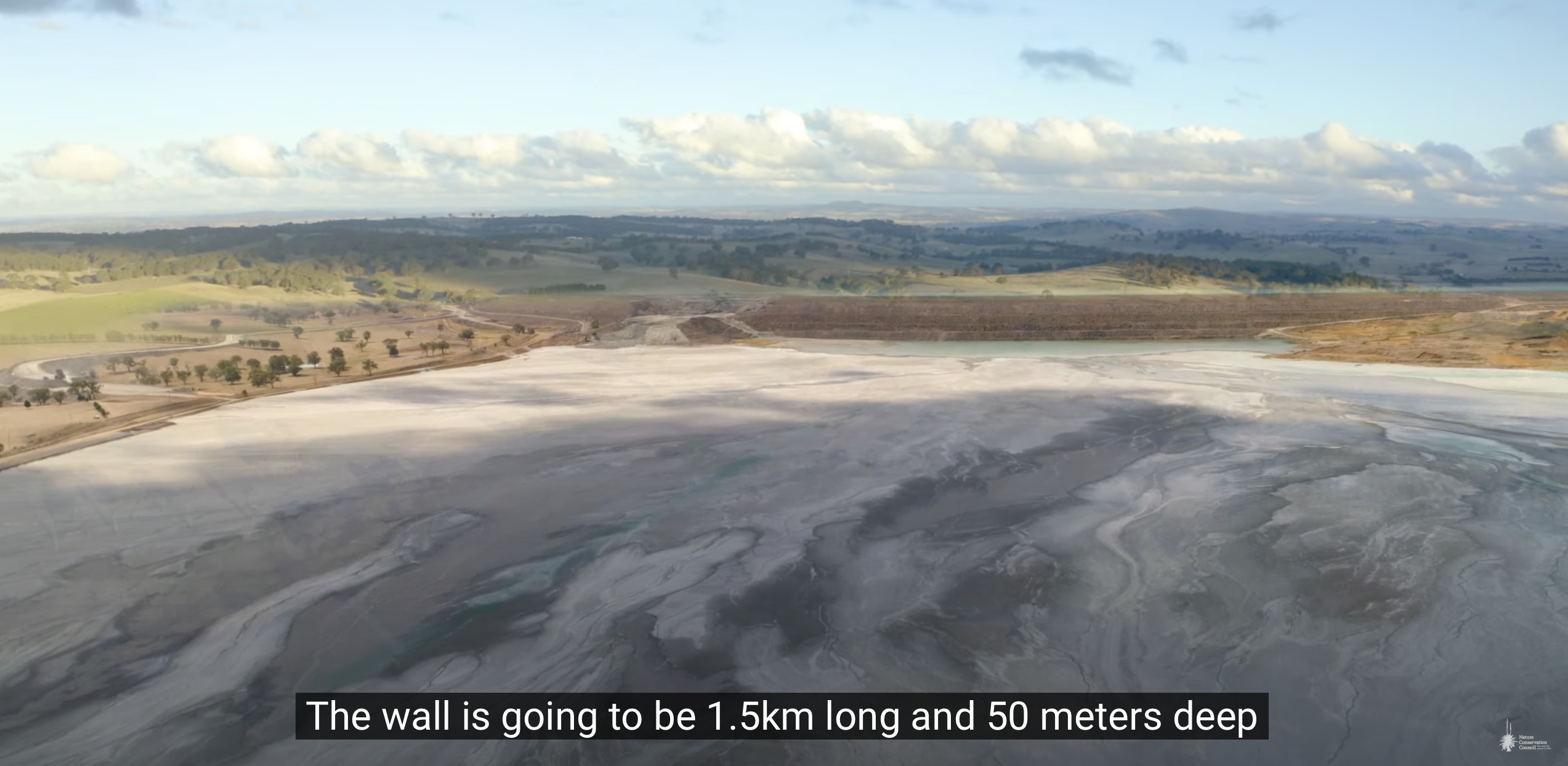